ビジネスモデルキャンパス（BMC）の使い方
1
2
ビジネスモデルキャンパス（BMC）とは
ビジネス構造を可視化するフレームワーク
ビジネスの構造を整理して設計図のように分かりやすくするもの
既存ビジネスの改善を行う場合や、新規事業を創出する際に使用
戦術フェーズであり、戦略ではない　戦略はSWOTで！
ビジネスの全体像を把握できる
共有資料として優れている
3
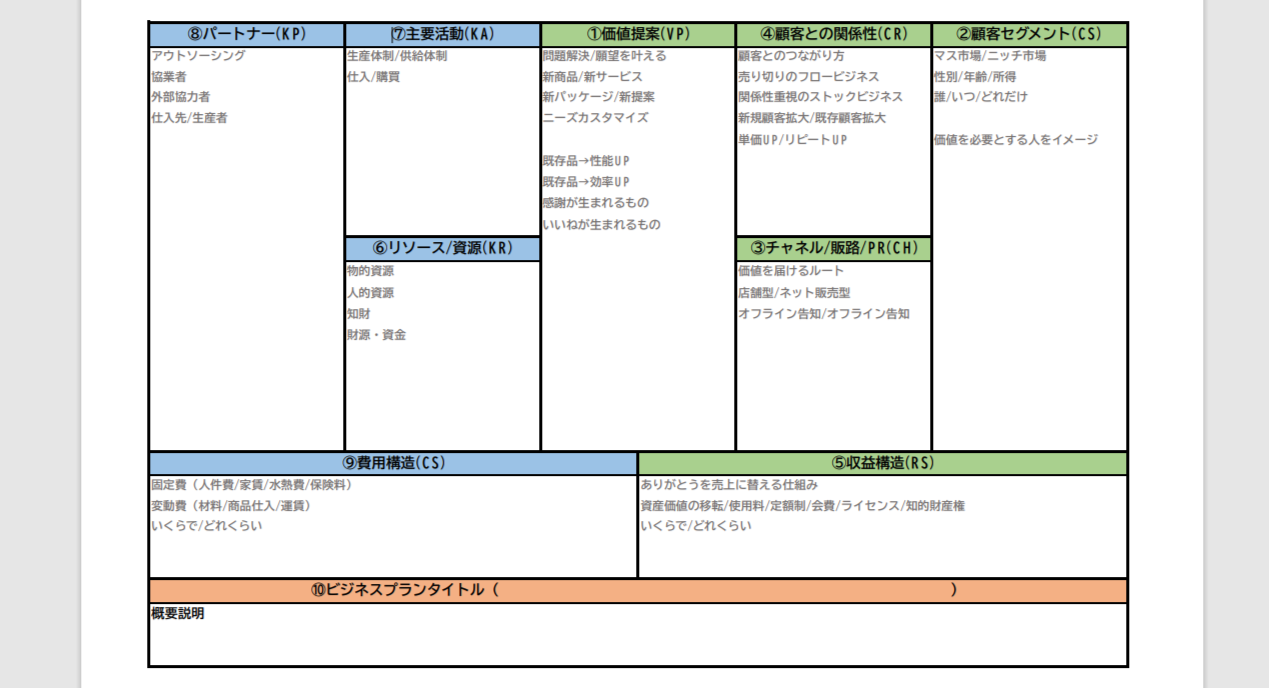 経営戦術の立ち位置
①会社が存在する意味（経営理念）を策定する　綱領指針
　　②会社の目指す将来のあるべき姿（ビジョン）を策定する　ビジョン
　　③会社の経営戦略を社員と一緒に策定する　単会年間事業計画
　☞④会社の経営戦術を社員と一緒に策定する　委員会年間事業計画
　　⑤会社の行動計画を社員と一緒に策定する　委員会年間スケジュール
　　⑥みんなで実行する　　　　　　　　　　　役員会･委員会･事業など
経営戦略・戦術を立てることの意義
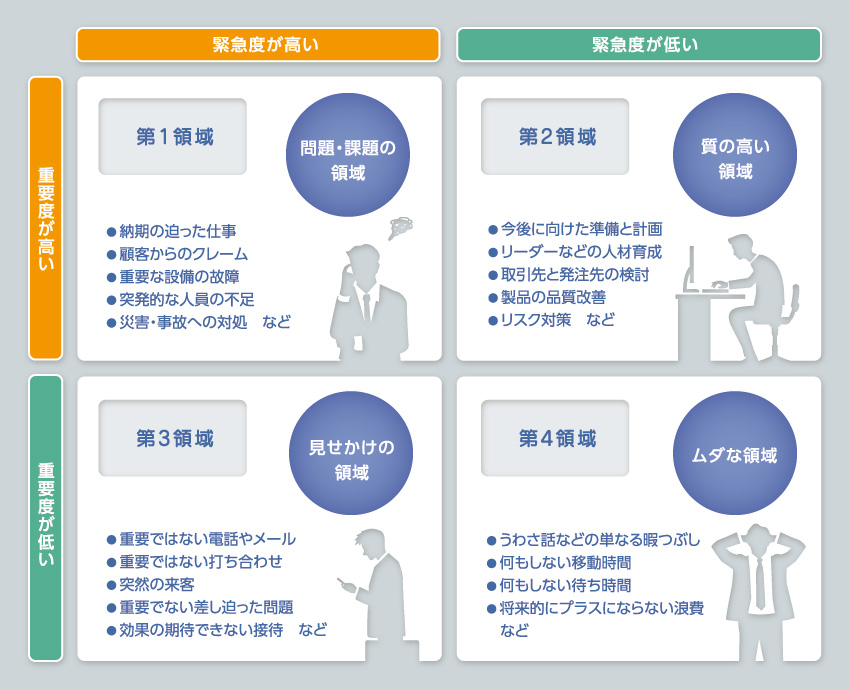 売上は第１領域
　経営者の仕事は第２領域
　　　　　　☟
　目先のことばかり考えていては先細り
　　　　　　☟
　そうは言っても時間がない
　　　　　　☟
　第３領域、第４領域を削って
　第２領域に充てる時間を増やす！
　　『やめる・減らす・任せる』

　　　　　　　　　　　　　　　　　　　　　　　　　　　　　　　　　　　　　　　出典：FUJIFILM
6
ビジネスモデルキャンパス（BMC）とは
ビジネス構造を可視化するフレームワーク
ビジネスの構造を整理して設計図のように分かりやすくするもの
既存ビジネスの改善を行う場合や、新規事業を創出する際に使用
戦術フェーズであり、戦略ではない　戦略はSWOTで！
ビジネスの全体像を把握できる
共有資料として優れている
7
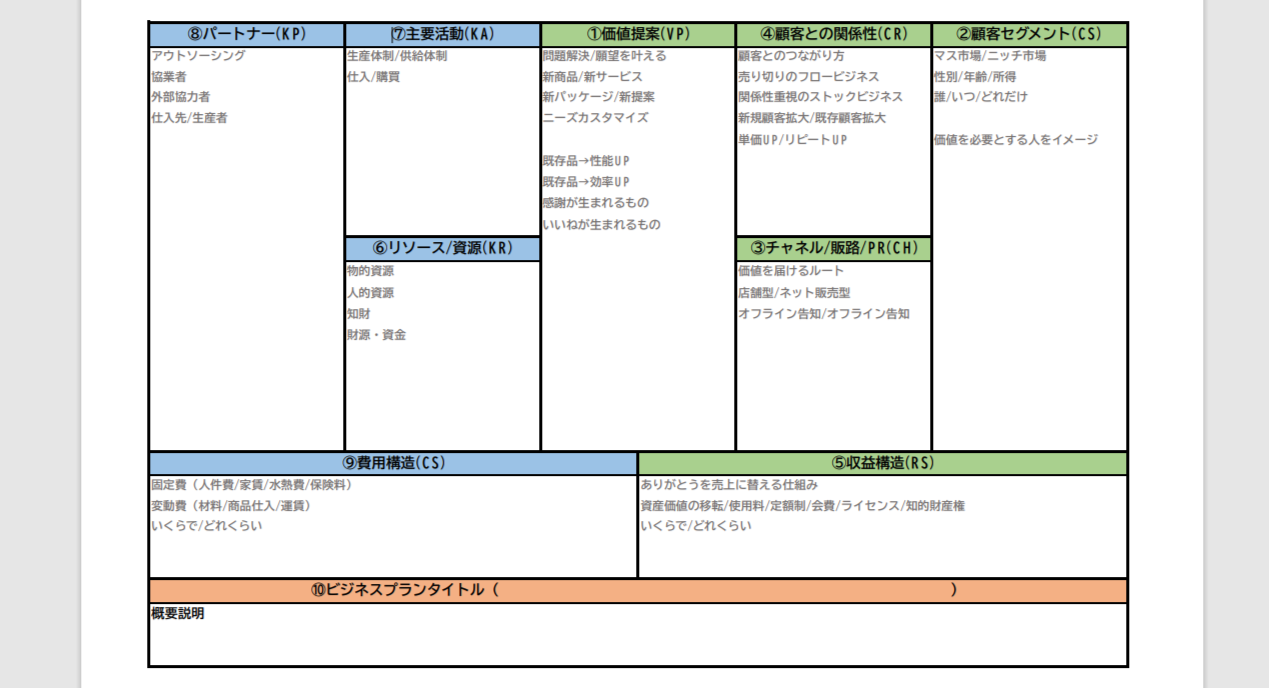 8
ビジネスモデルキャンパスの書き方
①～⑨のすべての枠を埋めると、
しっかりと要所を押さえたビジネスプランが出来上がる！

①～⑨が埋まらなければ、まだまだ準備不足！
9
ビジネスモデルキャンパスの書き方
（準備）
①と③が大事！ここを徹底的に考える

①と③は戦略立案フェーズで見えてきているはず！
　☞さらに具体化しよう！

①が複数ある場合は、シートも複数枚で作ろう！
10
ビジネスモデルキャンパスの書き方
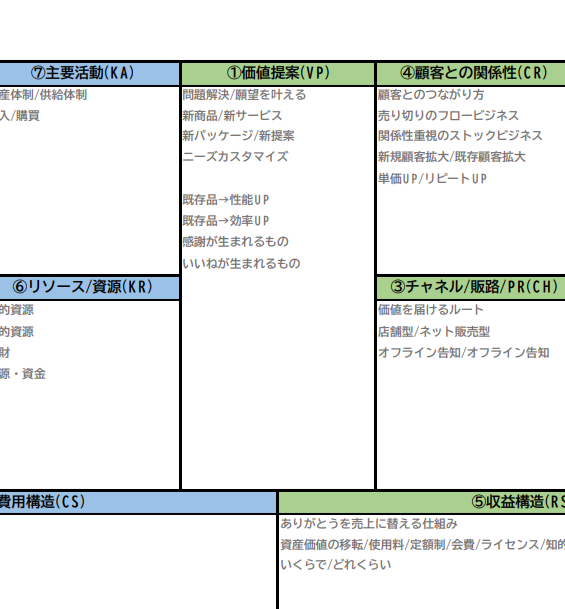 手順１
「①価値提案」を決める　　　
　価値を具体化する

　新商品、新サービス、新パッケージ、
　新提案、性能UP、効率UP
　いいね！ありがとう！
　問題解決、願望を叶える
11
ビジネスモデルキャンパスの書き方
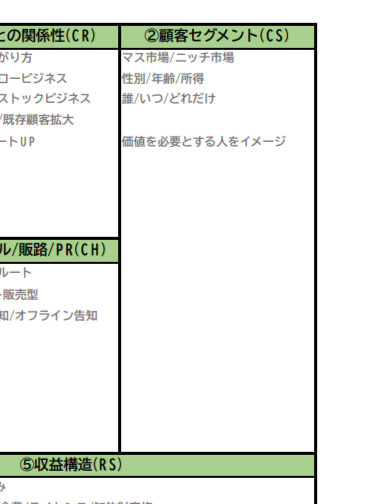 手順２
「②顧客セグメント」を決める　　　　　　
　①の価値を欲しがっている人をイメージ　
　具体的な顧客をイメージ

　マス市場、ニッチ市場
　性別、年齢、所得層
　いつ、どれくらい
　再度『RESAS』を使って調査
12
ビジネスモデルキャンパスの書き方
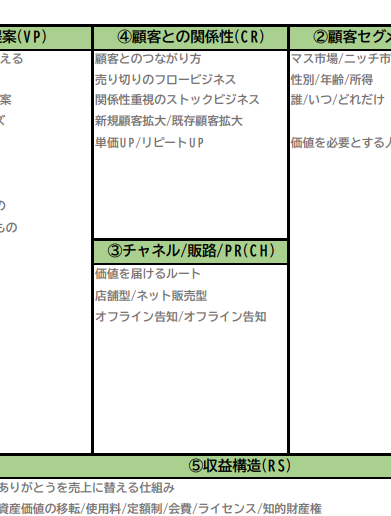 手順３
「③チャネル/販路/PR」を決定
　どうやって商品を顧客に届けるかを
　イメージする
　どうやって商品を知ってもらうか

　対面販売、ネット販売、決済方法
　オンライン広告、オフライン広告
　チラシ、CM、SNS
13
ビジネスモデルキャンパスの書き方
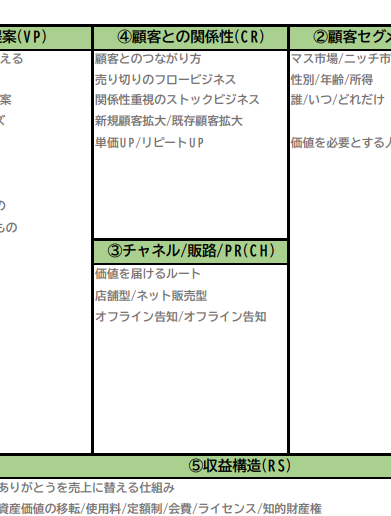 手順４
「④顧客との関係性」を決める

　売り切り型、アフターフォロー型、
　一緒に作り上げる参加型

　提供するタイミングや量
14
ビジネスモデルキャンパスの書き方
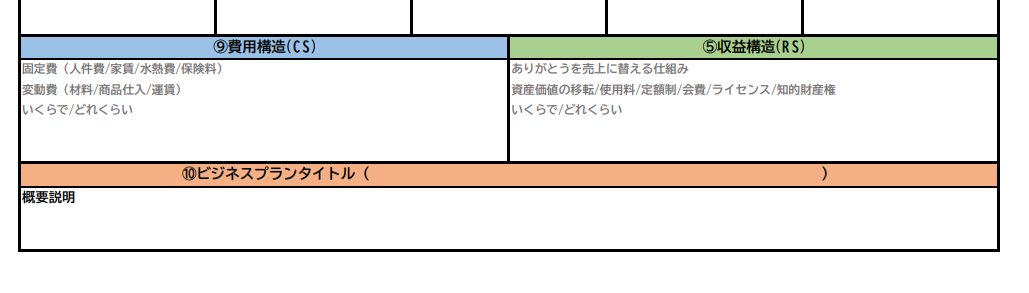 手順５
「⑤収益構造」を決める
　どんな価値のためにお金を払ってくれるのか
　提供する価値の値決め
15
ビジネスモデルキャンパスの書き方
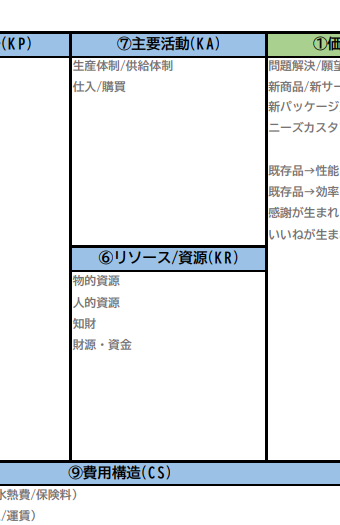 手順６
「⑥リソース/資源」を洗い出す　　
　商品を作る過程で必要になる
　ものをすべて記載
　
　商品製造者、営業マン
　工場、保管倉庫、製造機械
　運営ノウハウ、ブランド
　商標
16
ビジネスモデルキャンパスの書き方
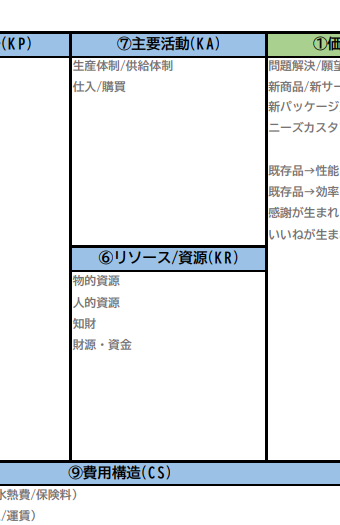 手順７
「⑦主要活動」を洗い出す　　
　商品を作るために実行しな
　ければならない重要な行動
　
　新化粧品開発、製造
　材料調達先の確保
　マーケティング
17
ビジネスモデルキャンパスの書き方
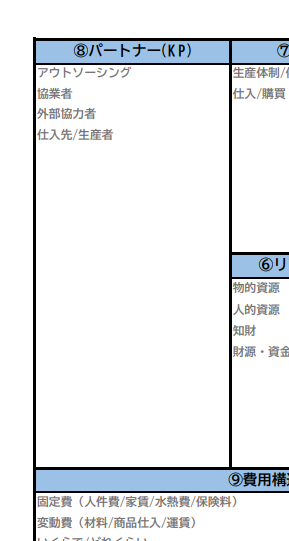 手順８
「⑧主要パートナー」を洗い出す　　
　商品を作るための外部リソース
　サプライヤー等を検討
　⑦の主要活動を外部化検討

　新化粧品開発、製造
　材料調達先の確保
　マーケティング
　輸送、梱包
18
ビジネスモデルキャンパスの書き方
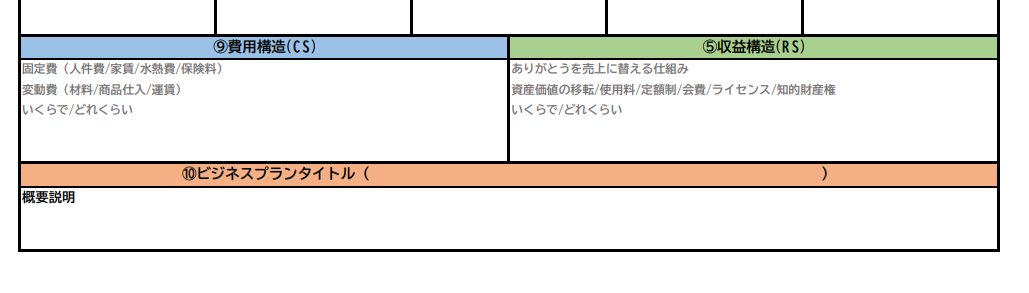 手順９
「⑨費用構造」を洗い出す　　
　人件費、材料代、工場建築費用（千円/年）
　マーケティング、PR費用
　輸送、梱包費用
グループワークで実施する場合は
思い込みが邪魔をする（多様な意見を歓迎）
事実（現場の声、顧客の声等）に基づいて整理する
付箋を使ってたくさん書き出そう
※同じ付箋がたくさんあるってことはみんなが思っていること
人の意見にどんどん相乗りする
☞便乗のアイデアから新アイデアが生まれることも
グループワークで実施する場合は
注意事項
【意見を出し合う時間】と【意見をまとめ上げる時間】を意識

意見を出し合う時間は、他人の意見を否定しない
『だけどさ･･、でもさ･･』
『それは無理じゃない？』は禁止　アイデアは多い方がいい！

意見をまとめ上げる時間は、事実やデータに基づいて
現実的な意見に絞っていきましょう